Unit 2 
My Favourite School Subject


Lesson 9
 	           I Don’t Want to Miss Geography！
八上 L9   I Don’t Want to Miss Geography！
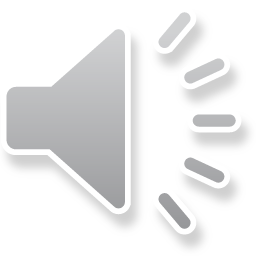 1. since 			prep. 从……以来  conj. 因为；由于；既然
2. poor 			adj. 可怜的；贫穷的
3. cough 			n. & v. 咳嗽 
4. because  		conj. 因为
5. seem 			v. 似乎；好像 
6. convenient                             adj. 方便的；便捷的
单词
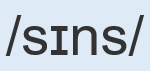 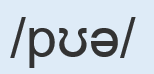 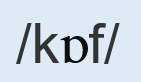 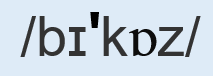 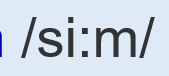 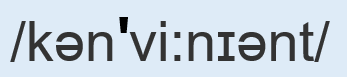 八上 L9   I Don’t Want to Miss Geography！
1. miss class/school  		误课；耽误上学
2. have a cough    		咳嗽
3. not… at all  			一点儿也不
4. be convenient for		对……方便/便利
短语
八上 L9   I Don’t Want to Miss Geography！
THINK  ABOUT  IT
·What's your favourite subject? Why?
·What's the most interesting thing about your favourite subject?
00:00--00:46
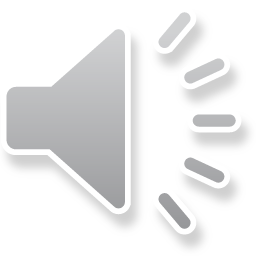 Wang Mei：I haven’t seen you since Tuesday,Li Lin.  What’s the matter？
Li Lin：I have been sick for two days. I had to miss school.
Wang Mei：Oh, poor Li Lin. How are you today? Are you OK?
Li Lin：Yes. I’m fine today, but I still have a cough. The doctor asked me 
             to rest at home this week. I came to school because I didn’t want 
             to miss my favourite class.
Wang Mei：What is your favourite class?
Li Lin：Geography. We learn about famous mountains and rivers in geography. I’d love to visit them in the future. I like physics, too. I have geography today and  physics tomorrow.
八上 L9   I Don’t Want to Miss Geography！
00:46--
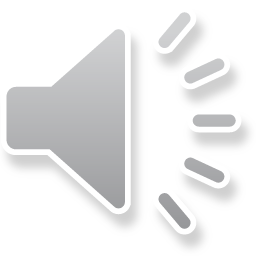 Wang Mei：Good for you. I also like geography, but physics is 
                     a headache for me. I don’t understand it at all.
Li Lin：It seems hard，but don’t worry. I can help you. We can do our 
             homework together.
Wang Mei：That’s very kind of you，Li Lin. What time is convenient 
                     for you?
Li Lin：How about every Thursday after school from 7: 00 to 8: 30?
Wang Mei：OK. It's a date.
一言为定。
课文讲解
I Don’t Want to Miss Geography！
句子 1
miss v.  1)“错过，没赶上”，后跟名词、代词或动名词。
考向一
miss sth.或miss doing sth.
eg： He missed the early bus.
        他没赶上早班公共汽车。
eg： He missed ________(catch) the early bus.
        他没赶上早班公共汽车。
catching
miss v.   2)“想念”。
考向二
eg： She missed us very much.
她非常想念我们。
课文讲解
句子 2
It seems hard，but don’t worry.
seem＋to be＋表语，表语多为名词或形容词，说明主语的特征或状态。
考向一
eg：Mr. Black seemed to be quite happy.
       布莱克先生好像十分高兴。
seem＋动词不定式。
考向二
eg：Mrs. Green doesn't seem to like the idea.
       格林夫人似乎不喜欢这个主意。
It seems＋that从句。
考向三
eg：It seems that Mr. Brown will not come again.
       布朗先生似乎不会再来了 。
[Speaker Notes: 他好像做的不错 he seems to have a good job。]
课文讲解
It seems hard，but don’t worry.
句子 2
worry v. 担心     常用短语：worry about  “为……担心”
考向一
eg：He worries about his future because he can't find a good job.
       他因为找不到一份好的工作而担心他的未来。
形容词是worried, be worried about sb./sth.“担心某人/某事”
考向二
eg：She is worried about her new house.
        她担心她的新房子。
The parents are usually worried ______ their children's future.
about
课文讲解
What’s the matter？
句子 3
What’s up?
What’s wrong?
What’s the trouble?
matter  n. 问题,事情　v. 有关系，要紧
考向
eg：—What's the matter with you？你怎么了？
        —I have a cough. 我有点咳嗽。
课文讲解
I haven’t seen you since Tuesday，Li Lin.
句子 4
since “自……以来”
考向一
① since 作连词， 引导时间状语从句(一般过去时)，主句常用完成时态
② since 作介词， + 过去的时间（年、月、日、点）。
eg：Mary hasn't phoned since she went to Beijing.  
        玛丽自从去了北京还没有打来过电话。
eg：They have been here since October.自从10月以来，他们一直在这里。
since 作连词，“既然”，引导原因状语从句。
考向二
eg：Since we have no money，we can't buy it.
既然我们没有钱，我们就不能买它。
Practice
典例
D
1. —Helen, when did you move here?
—I ________  here since two years ago.
 A. moved				 B. lived  
C. have moved         		 D. have lived
C
2. —Where is Barton?
   —I don't know. I haven't seen him ________ last week.
  A. for		B. from	       C. since               D. in
典例
Grammar: 现在完成时标志词
He has already finished his homework.   
He hasn’t finished his homework yet.
already 已经 (肯定句句中) , yet 还没 (否定句和疑问句句尾)
He has never been to Beijing.   
Have you ever been to the zoo?
never “绝不、从来没有”, 常用于陈述句。
ever “曾经、在任何时候”，常用于疑问句中。
I have lived in Baoding since 2010.   
I havelived in Baoding for ten years.
since 自……以来 ①+时间点 ②+一般过去时的句子
for + 时间段  长达……时间
现在完成时
复习页，可删除
1. 含义




2. 标志词
3. 结构
动作发生在过去，到现在已经完成并强调对现在造成的
      影响和结果，翻译为“已经”。 
 动作或状态从过去某一时刻开始，一直持续到现在，而且
      可能持续到将来。
already 已经 (肯) , yet 还没 (否疑)
主语+ have/has  + 动词过去分词（done）+其他
have/has 是助动词，没有实际意义
变一般,将 have/has 提前；变否定在have/ has 后加not。
复习页，可删除
动词 变 过去分词
ABB
1. have-had-had     buy—bought—bought
AAA
2. cut—cut—cut   set—set—set
ABC
3. eat-ate-eaten    do—did—done
ABA
4. come—came—come    run—ran—run
复习页，可删除
regular verbs                           irregular verbs
1.laugh_______
2.play_______
3. study ______
4.close_______
5.talk_______
6.listen_______
7.walk_______
8.help _______
9.smile_______
taught
laughed
1.teach_______
2.tell_______
3.run_______
4.write_______
5.see_______
6. know_______
7.say_______
8.make_______
9.put_______
told
played
run
studied
written
closed
seen
talked
known
listened
said
walked
made
helped
put
smiled
八上 L9   I Don’t Want to Miss Geography！
1. 			prep. 从……以来  conj. 因为；由于；既然
2. 			adj. 可怜的；贫穷的
3. 			n. & v. 咳嗽 
4.  			conj. 因为
5. 			v. 似乎；好像 
6.                     	adj. 方便的；便捷的
单词
since
poor
cough
because
seem
convenient
八上 L9   I Don’t Want to Miss Geography！
1. 				误课；耽误上学
2. 				咳嗽
3. 				一点儿也不
4. 				对……方便/便利
miss class/school
短语
have a cough
not… at all
be convenient for
Practice L9
1. I haven't seen him for two months. I _____ him very much.
A．miss		B．am missed  C．missing     D．missed
2. You ____ take me to the station. My brother's taking me.
A. can't     	B. mustn't          C. shouldn't     D. don't have to
A
D
3. You really don't have to worry ______ your weight. You look  
    just right.
    A．for　　	B．from　　     C．with　　    D．about
D